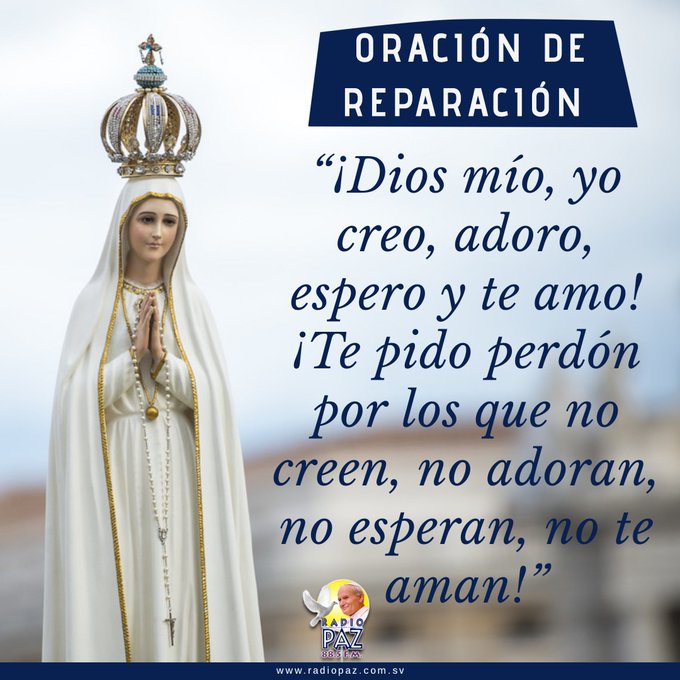 Oración
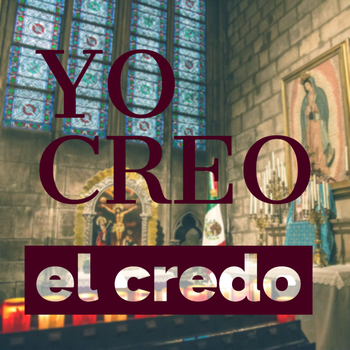 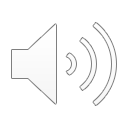 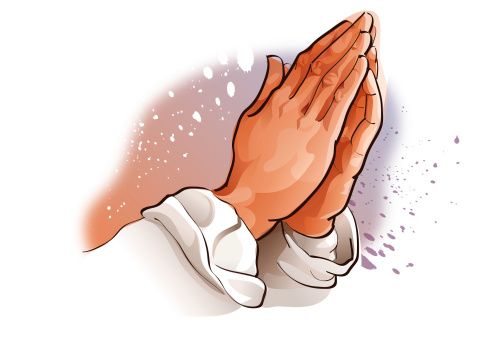 Es una oración
Qué es el Credo ?
¿ Qué contiene el Credo ?
Contiene todas las verdades de la fé católica, en las que creemos desde 
hace más de 2000 años
[Speaker Notes: ¿Qué sabemos del Credo?
Es una oración
Está presente en la Misa (como el Padre Nuestro)
¿Qué es El Credo?
Es la proclamación de todas las verdades de la fe católica, en las que creemos desde hace 2000 años 
En resumen: es los que creemos los católicos]
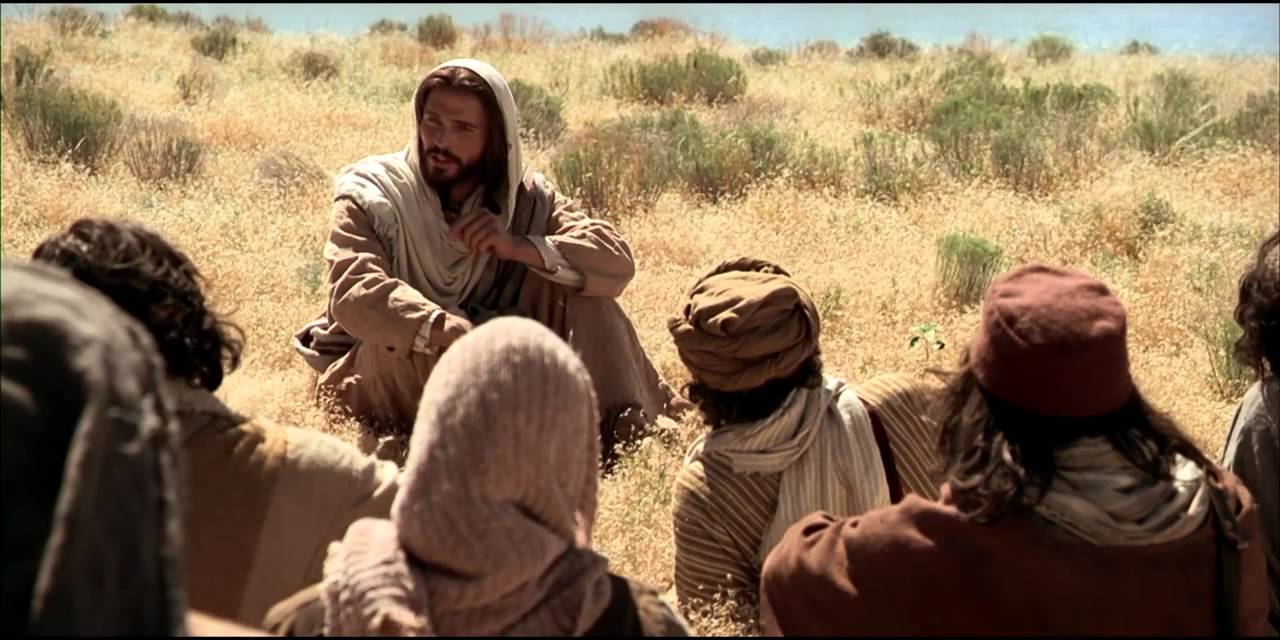 Origen del Credo
Sabemos que Jesús enseñó
el Padre Nuestro a sus
 discípulos .
El Credo nació de otra manera
Los apóstoles recibieron día a día 
Las enseñanzas de Jesús, 
lo escuchaban 
y  aprendían de su Maestro.
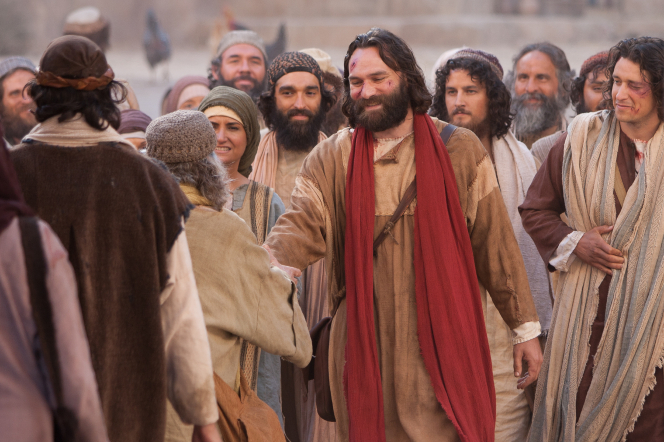 Cuando Jesús subió a los cielos ,
los apóstoles recibieron el 
Espíritu Santo  y empezaron
a proclamar las enseñanzas de
 Jesús  sin miedo y con verdad
[Speaker Notes: Todos sabemos que el Padre Nuestro es la oración que Jesús enseñó a sus apóstoles.
Pero el Credo nació de otra manera.]
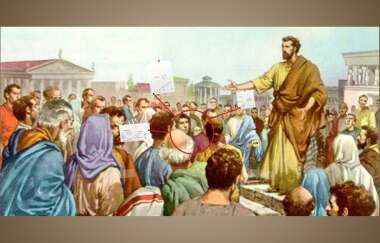 Hubo muchas personas que se convertian , y aceptaban a
 Jesús en su corazón, iban formando una gran familia:
La familia de los cristianos, de los que creían en Jesucristo: 
la Iglesia
La palabra de fé que estaba en su corazón la proclamaban
vivamente por la boca
Los apóstoles bautizaban en el nombre del Padre
Del Hijo y del Espíritu Santo tal como Jesús les habia 
mandado hacer, enseñando  a cumplir todo lo que
Él les habia confiado.
EL CREDO DE NICEA-CONSTANTINOPLA
El tiempo pasó, la Iglesia creció y en un momento se presentaron unas divisiones  (conflictos de ideas entre dos grupos 
acerca  que debían creer  y aceptar como verdades los Católicos)
Así llegamos al año 325 d.c  y 381 d.c donde hubo dos grandes concilios (reuniones) de los representantes 
de la Iglesia Católica .Uno en la ciudad de Nicea  y el otro en la ciudad de Constantinopla (hoy Estambul en Turquía)
De estas reuniones sale el Credo de Nicea-Constantinopla
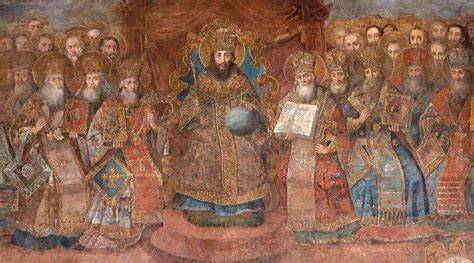 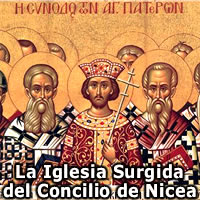 Concilio de Constantinopla
325 D.C
381 D.C
Las dos versiones
   del Credo
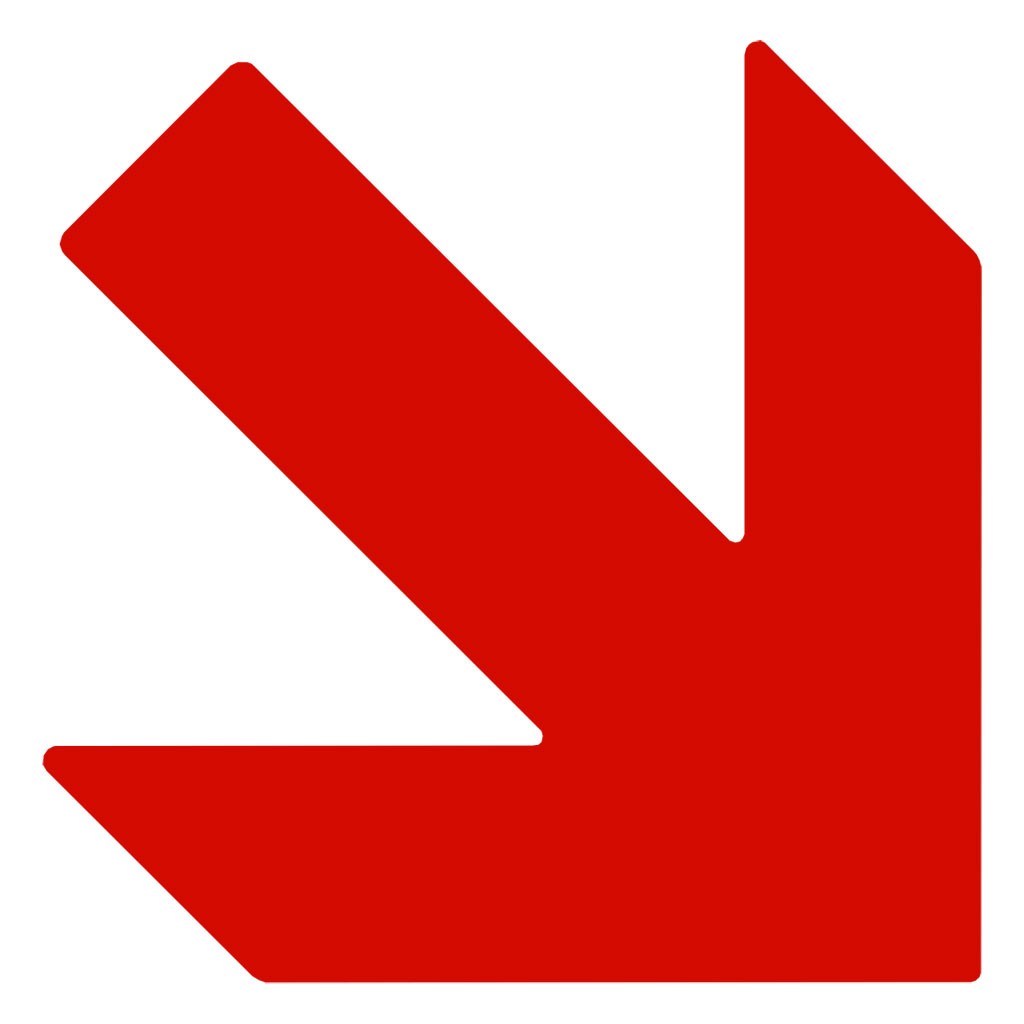 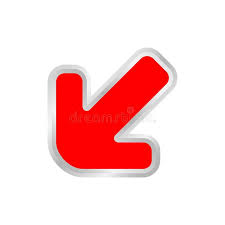 Credo de Nicea-Constantinopla
Credo de los Apóstoles
Surgió de los dos Concilios
Versión larga
Es detallada
En Misa podemos oir también esta
      version larga del Credo
Es la version corta
Es el resumen de las enseñanzas de Fé 
    transmitida por los apóstoles
 ( Evangelios ,Hechos de los Apóstoles y en
   sus Cartas) 
Domingo a domingo es proclamado en 
     la Eucaristía
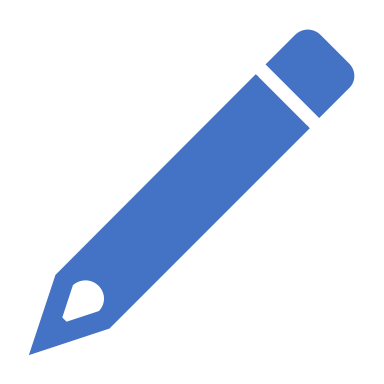 Actividad
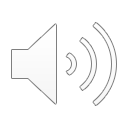 El Credo esta dividido en tres partes
La segunda parte de Dios Hijo 
y de la redención (salvación) de los hombres
La primera parte que habla de Dios Padre 
y de la obra de la Creación
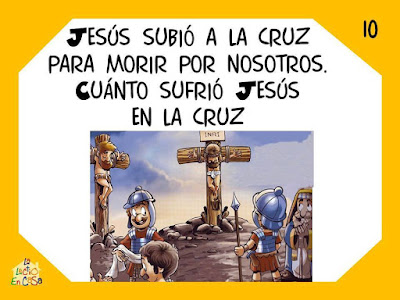 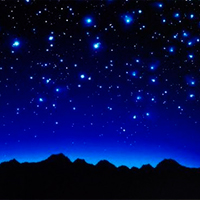 y la tercera parte de Dios Espíritu Santo y de nuestra santificación
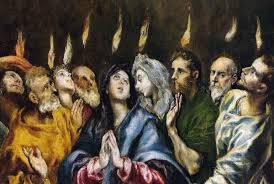 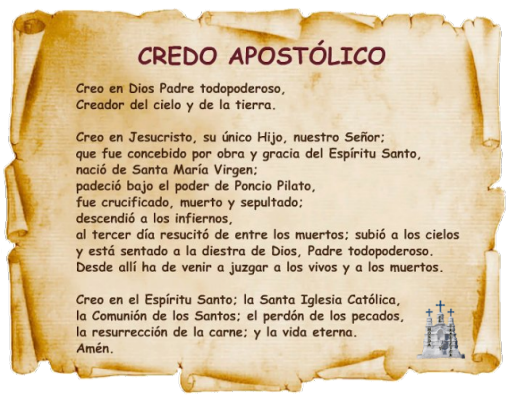 Recitar con fé el Credo es recordar nuestro bautismo y entrar en comunión con Dios: Padre, Hijo y Espíritu Santo.
Y es también entrar en comunión con  la Iglesia  que nos transmite la Fé
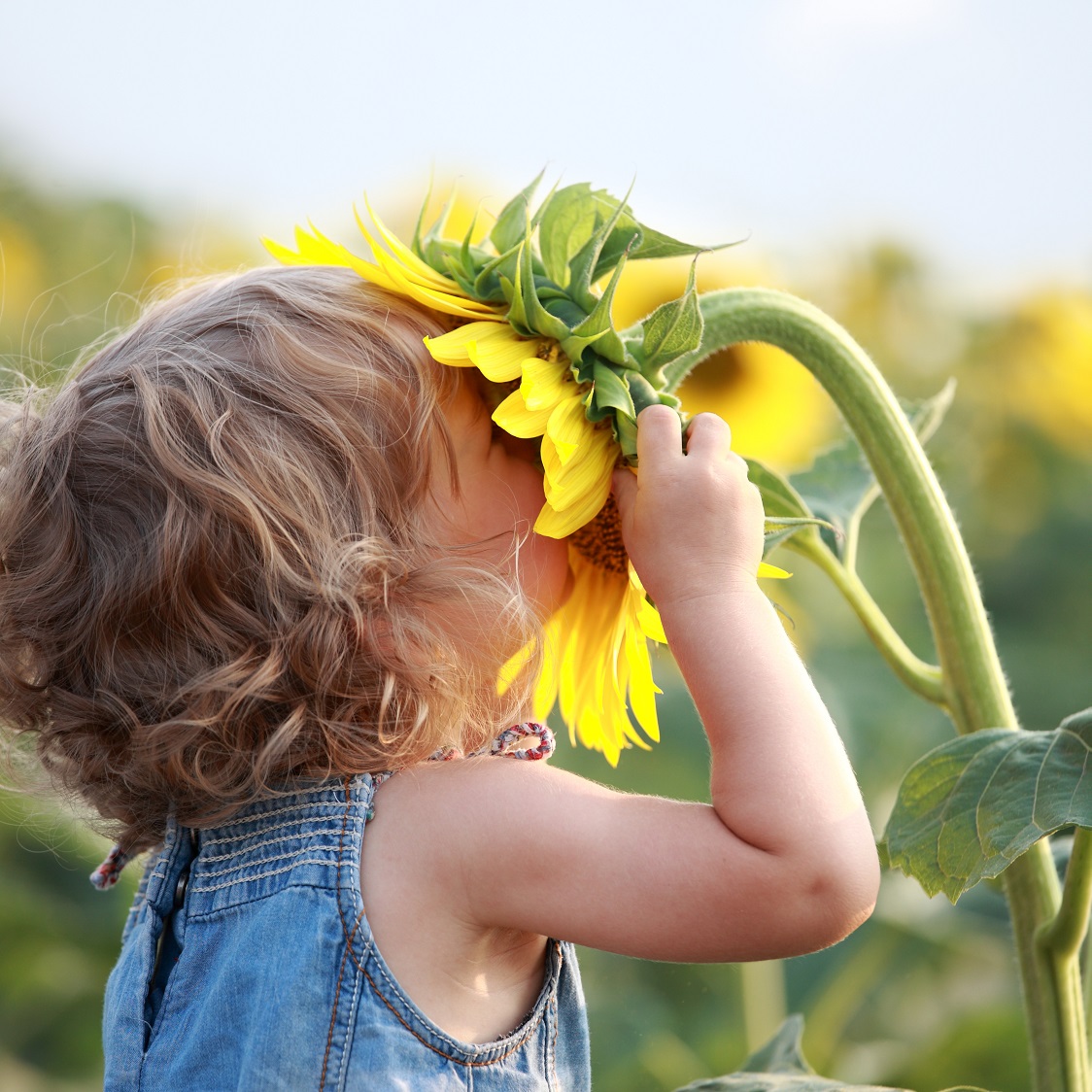 Creo en Dios, Padre Todopoderoso,Creador del cielo y de la tierra.
( Gn 1,1)
Tener fé es creer sin ver.
A Dios no lo podemos ver, pero sí vemos
 la obra de sus manos
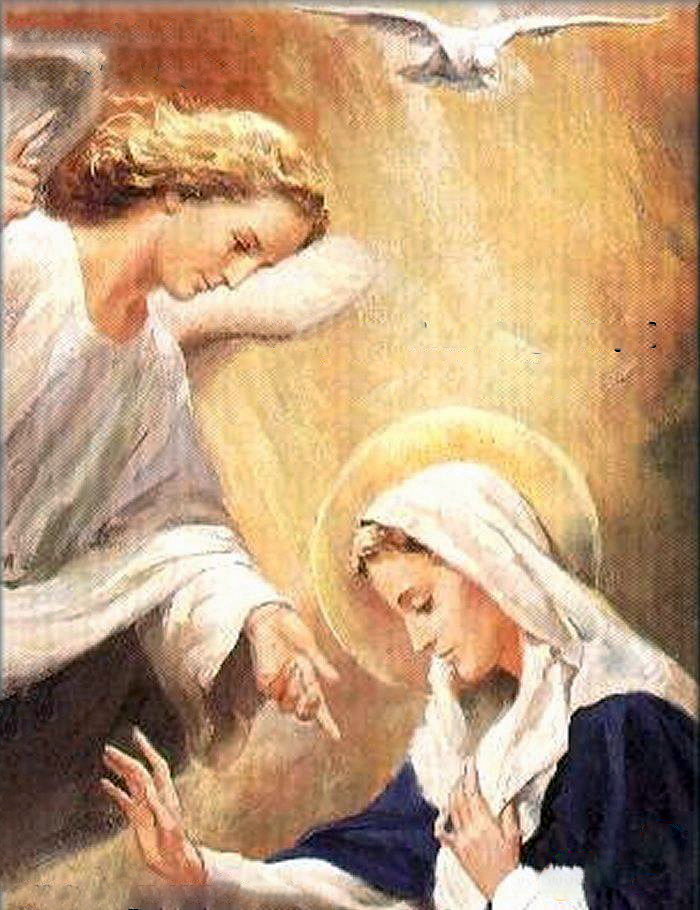 Creo en Jesucristo, su único Hijo, Nuestro Señor,Que fue concebido por obra y gracia del Espíritu Santo, 
nació de Santa María Virgen,
(Lucas 1, 26-38)
Dios Padre envía a su Hijo Único para que nazca de
La Santa Virgen María por obra y gracia del Espíritu Santo
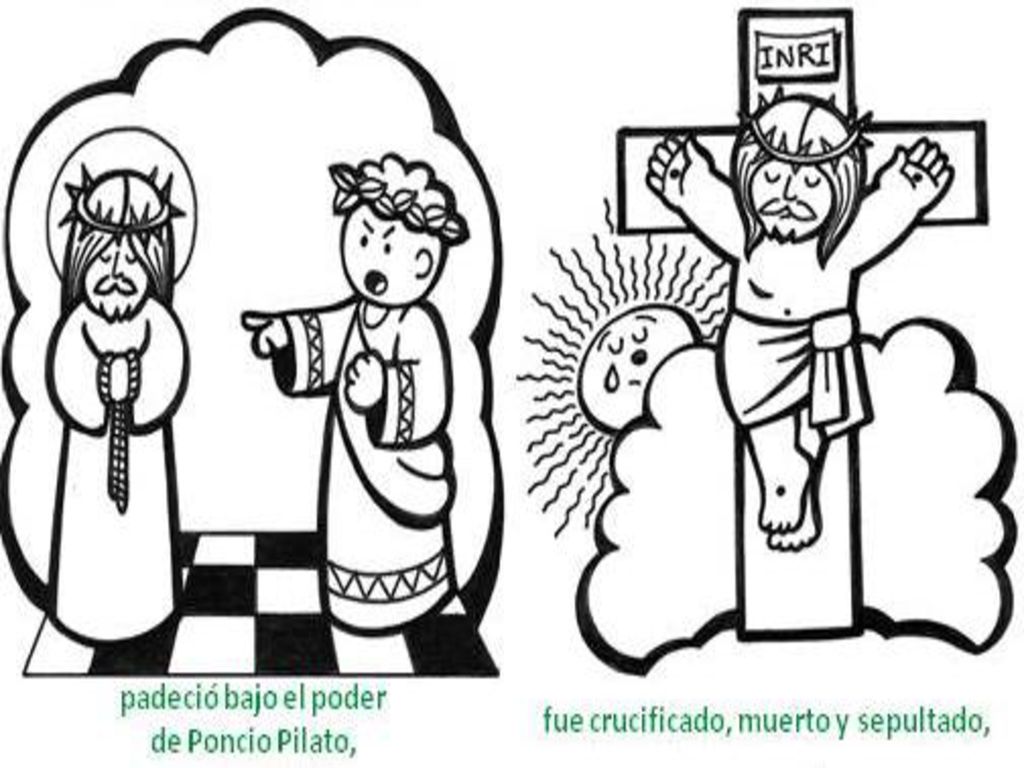 padeció bajo el poder de Poncio Pilato,
(Juan 19,1-2).
Pilato era un prefecto romano  en Jerusalén
(como un gobernador )
Las autoridades religiosas culpan a Jesús de algo
 que no hizo. Él nunca hizo nada malo.
Pilato  como autoridad lo hizo flagelar 
y lo condenó a muerte
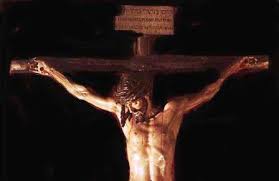 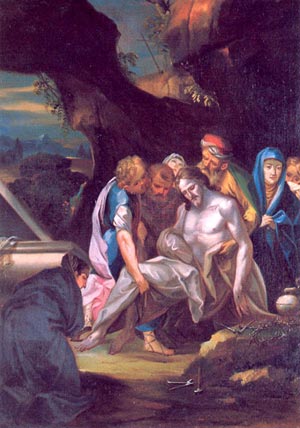 Jesús muere en la Cruz
para salvarnos de nuestros
pecados . El mismo Dios se humilla y sufre, La crueldad y el dolor se hacen medios para expresar su gran Amor Misericordioso
fue crucificado, muerto y sepultado,
(Juan 19,17-19). (Lucas 23,46) (Lucas 23,53)
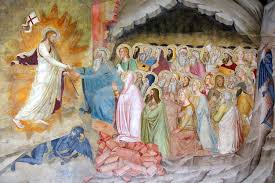 descendió a los infiernos
(1Pedro 3,18-19)
El alma de Cristo descendió al lugar que era conocido en el tiempo
de los apóstoles con el  nombre de "hades".
Aquí la palabra « infiernos» no significa o no se refiere al lugar de los
 condenados.
Como lo dice el Catecismo de la Iglesia Católica, es:
 "el lugar de espera de las almas de los justos de la era pre-cristiana » 
( antes de que Jesus viniera a salvarnos, los cielos estaban cerrados,
Jesús descendió a este lugar a buscar a todas las almas buenas 
para llevarlas al Cielo
Porque todas esas almas necesitaban como nosotros, la salvación de
 Cristo para poder ir al cielo.
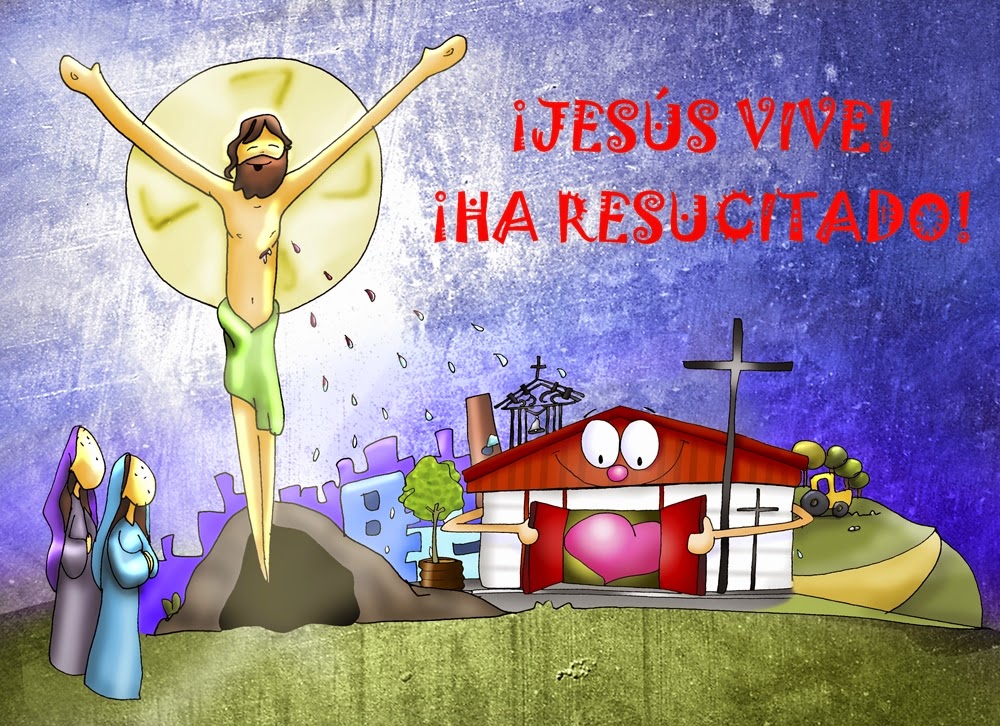 al tercer día resucitó de entre los muertos,
 (1Corintios 15, 3-4).
Jesucristo murió un viernes por la tarde y resucitó 
un domingo por la mañana:
la Resurrección de Cristo es un acontecimiento real:

Al tercer día el sepulcro (su tumba) estaba vacío ( a): 
no estaba el cuerpo de Cristo.
Cette photo par Auteur inconnu est soumise à la licence CC BY-SA-NC
Jesucristo resucitó : Estaba muerto y volvió a la vida para no morir más
La Resurrección de Jesús es  el dogma fundamental del cristianismo:
Es la verdad más importante de nuestra Fé, en la que creemos y  la  que aceptamos
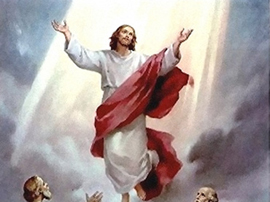 subió a los cielos y está sentado a la derecha de Dios, Padre todopoderoso. 
Desde allí ha de venir a juzgar a vivos y muertos.
(Marcos 16,19).
(Hechos 10,42)
“Cuando el Hijo del Hombre venga en su Gloria rodeado de todos sus Angeles
, se sentará en su Trono como Rey glorioso. 
Todas las naciones serán llevadas a su presencia, 
y como el pastor separa las ovejas de los machos cabríos, así también lo hará
 El. Separará unos de otros, poniendo las ovejas a su derecha y los machos 
cabríos a su izquierda” (Mt. 25, 32).
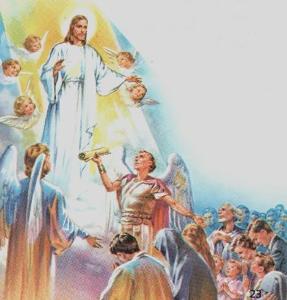 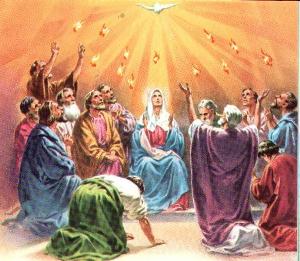 Creo en el Espíritu Santo,(Romanos 5,5)
la santa Iglesia católica, (Ef 5,25-27)
la comunión de los santos,(Apocalipsis 7,9)
el perdón de los pecados
El Espíritu Santo es el Amor de Dios que
Jesús nos regaló después de resucitar.
Él lo sopló sobre los apóstoles y la Virgen María
(Juan 20,23).
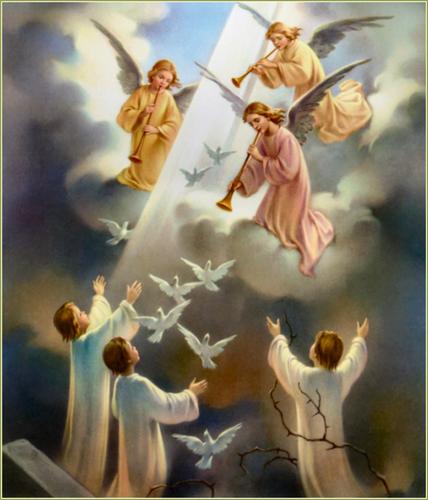 la resurrección de la carney la vida eterna.(Romanos 8,11) (Apocalipsis 22,5)
Todos resucitaremos como Jesús,
Tendremos un « cuerpo » espiritual
para subir al cielo, uno puro y glorioso
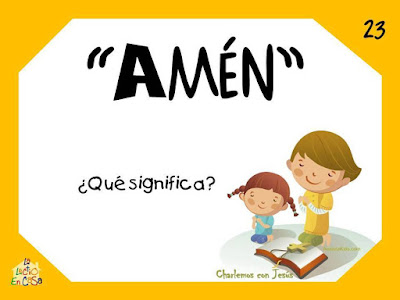 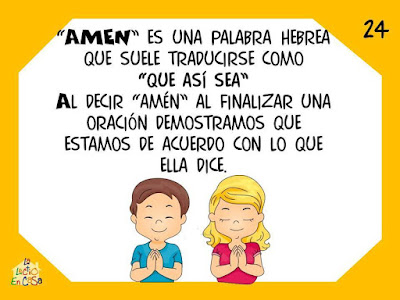 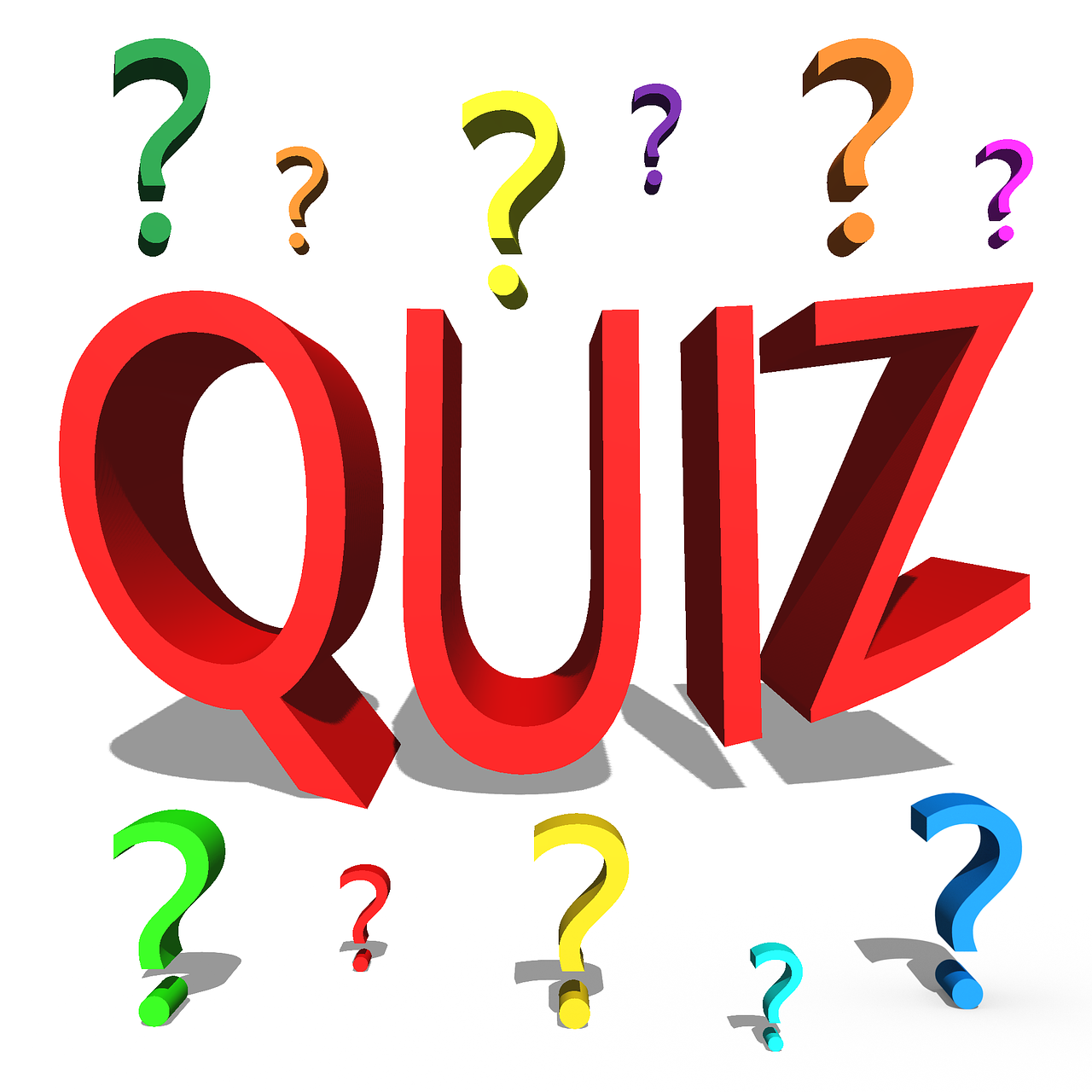 Completamos :
  
Creo en   , Padre TodopoderosoCreador del cielo y de la tierra.
Dios
Jesucristo
Creo en        , su único Hijo, Nuestro Señor,Que fue concebido por obra y gracia del
Espíritu Santo
nació de Santa     Virgen, 
padeció bajo el poder de Poncio Pilato,
María
fue        , muerto y sepultado,
descendió a los infiernos, 
al tercer día      de entre los muertos
crucificado
resucitó
cielos
subió a los     y está sentado a la derecha de Dios,
 Padre              .
Desde allí ha de venir a juzgar a vivos y muertos.
todopoderoso
Espíritu Santo
Creo en el la santa Iglesia católica, la comunión de los santos,el perdón de los                  , la resurrección de la carney la vida eterna.            .
pecados
Amén